Our Heart is Opened Wide
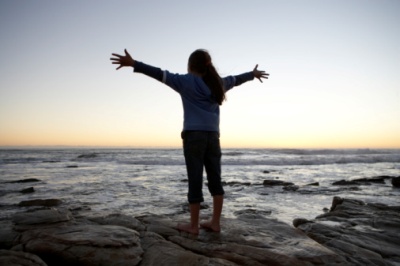 2 Corinthians 6:11-13
INTRODUCTION
Among other problems, the Corinthians had difficulty opening their hearts to Paul
Paul had not given them reason to be like this toward him
On the contrary, he had gone out of his way NOT to be a stumbling block to them
Nevertheless, some still held back
INTRODUCTION
Among other problems, the Corinthians had difficulty opening their hearts to Paul
Paul had not given them reason to be like this toward him
On the contrary, he had gone out of his way NOT to be a stumbling block to them
Nevertheless, some still held back
We see this still happening today
CONTEXT
Paul writes about reconciliation (1-6:13)
With God
With the erring brother
His ministry of reconciliation
CONTEXT
Paul writes about reconciliation (1-6:13)
With God
With the erring brother
His ministry of reconciliation
There is, however, a limit to this (6:14-18)
No yoke with the world
Neither with things of the world
CONTEXT
Paul writes about reconciliation (1-6:13)
With God
With the erring brother
His ministry of reconciliation
There is, however, a limit to this (6:14-18)
No yoke with the world
Neither with things of the world
Reconciliation repeated (7:1-3)
UNREQUITED LOVE
Paul had love
For the lost
For his co-workers
For congregations
(Inspirationally) defined love (1 Corinthians 13)
UNREQUITED LOVE
Paul had love
For the lost
For his co-workers
For congregations
(Inspirationally) defined love (1 Corinthians 13)
Sometimes his love wasn’t returned
2 Corinthians 6:12
2 Corinthians 12:15
WHY HAVE HEARTS WIDE OPEN?
It is the mark of a Christian
John 13:34-35 – “A new commandment”
A visible sign for the world to see
WHY HAVE HEARTS WIDE OPEN?
It is the mark of a Christian
John 13:34-35 – “A new commandment”
A visible sign for the world to see
It demonstrates spiritual growth
V 13 – “…as to children…”
2 Peter 1:5-11 – shortsighted/election sure
WHY HAVE HEARTS WIDE OPEN?
It is the mark of a Christian
John 13:34-35 – “A new commandment”
A visible sign for the world to see
It demonstrates spiritual growth
V 13 – “…as to children…”
2 Peter 1:5-11 – shortsighted/election sure
It is tied to our salvation
1 John 3:16-19; 4:7-8
WHY SOME ARE RESTRAINED
1. Fear of getting hurt
Opening our hearts does involve risk
The alternative is a heart of stone – good to no one
1 Corinthians 13:7
WHY SOME ARE RESTRAINED
1. Fear of getting hurt
Opening our hearts does involve risk
The alternative is a heart of stone – good to no one
1 Corinthians 13:7
2. Drifting away
Revelation 2:4-5 – Ephesus
1 John 4:19 – We love because He first loved us
2 Peter 1:9-10 - shortsighted
WHY SOME ARE RESTRAINED
3. Spiritual ignorance
Teaching has been on external more than internal
1 John 4:20-21
WHY SOME ARE RESTRAINED
3. Spiritual ignorance
Teaching has been on external more than internal
1 John 4:20-21
4. Sin in our lives
Fear of getting caught with secret sins
All sins come out-Num.32:23; Gal.6:7; 1 Tim.5:24
Get the skeletons out of your closet!
We can then open our hearts without fear
Brethren can actually help our frailties-Gal.6:1-2
WHY SOME ARE RESTRAINED
5. Tares 
Matthew 13:24-30
1 John 3:14-15, etc.
Matthew 7:15-23
Conforming, not converting
Convenience, not conviction
2 Corinthians 13:5 – examine yourselves
3 SUGGESTIONS
1. Let God teach you
1 Thessalonians 4:9
1 John 4:19, 11
3 SUGGESTIONS
1. Let God teach you
1 Thessalonians 4:9
1 John 4:19, 11
2. Find ways to increase
1 Thessalonians 4:10
2 Peter 1:8
3 SUGGESTIONS
1. Let God teach you
1 Thessalonians 4:9
1 John 4:19, 11
2. Find ways to increase
1 Thessalonians 4:10
2 Peter 1:8
3. Hospitality and hospitable (1 Peter 4:8-9)
Accept invitations (homes, occasions, meetings)
Look for opportunities – invite, be proactive
CONCLUSION
No one can see your heart (except God)
Everyone can see your actions – fruit
CONCLUSION
No one can see your heart (except God)
Everyone can see your actions – fruit
Is you heart “opened wide”?
Or, do you have something hindering you?
CONCLUSION
No one can see your heart (except God)
Everyone can see your actions – fruit
Is you heart “opened wide”?
Or, do you have something hindering you?
You need to examine yourself
And, make necessary changes
CONCLUSION
No one can see your heart (except God)
Everyone can see your actions – fruit
Is you heart “opened wide”?
Or, do you have something hindering you?
You need to examine yourself
And, make necessary changes
You’ll edify brethren and call sinners
Are YOU a Christian?
Hear
Believe
Repent
Confess
Be Baptized
Continue Faithfully
Romans 10:17
Mark 16:16
Acts 2:38
Acts 22:16
Mark 16:16
Hebrews 10:38